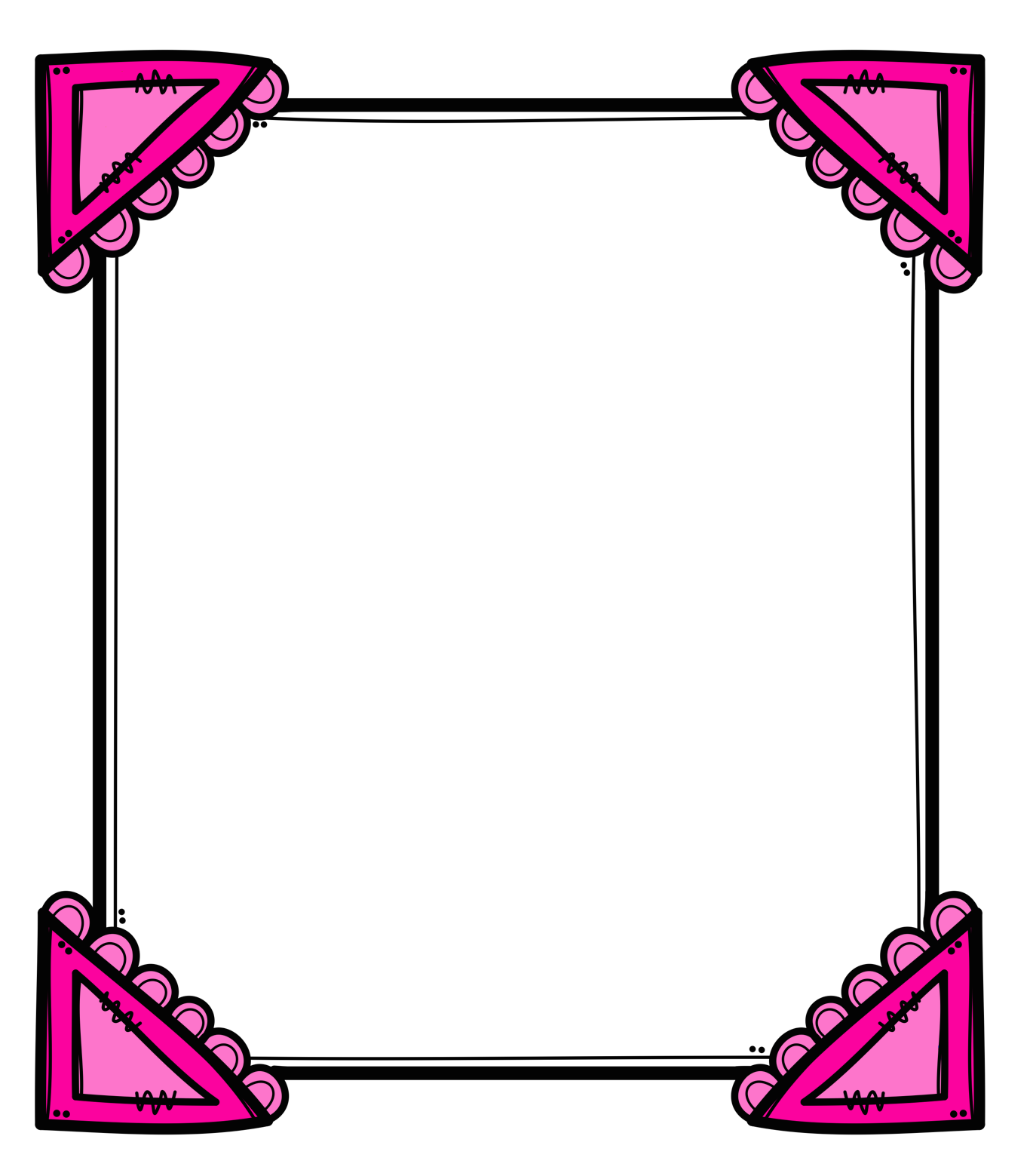 Classe des    Petits
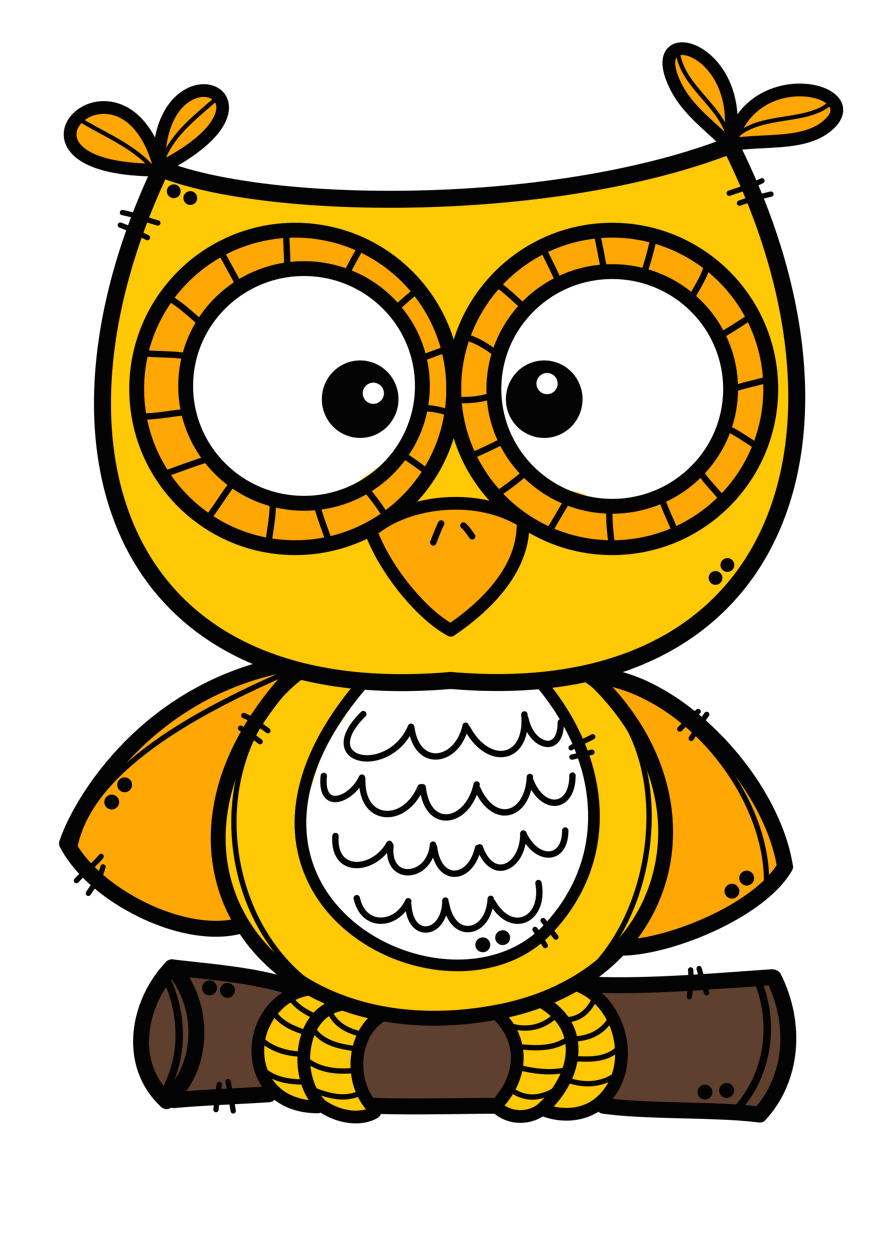